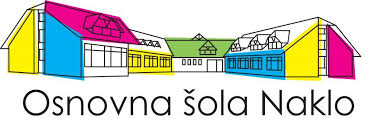 VPIS V SREDNJE ŠOLE IN 
GIMNAZIJE 

Predstavitev razpisa za vpis
in postopka vpisa
za šolsko leto 2025/2026

Teja Štefančič,
4. 2. 2025
AKTIVNOSTI V OKVIRU KARIERNE ORIENTACIJE V ŠOLI
- Uvodna ura karierne orientacije »Kako izbrati poklic, šolo, program«: september
- Pomembni datumi za vpis v srednjo šolo: oktober
- Izpolnjevanje eVPP (samoocena sposobnosti, interesov, motivacije in morebitnih težav pri izbiri poklicne poti): oktober
- Testiranje z eMFBT za učence, ki se glede nadaljnje poklicne poti težje odločajo (psihološko testiranje sposobnosti na različnih področjih: besednem, računskem, prostorska predstavljivost, hitrost obdelave podatkov in koncentracija): november
- Tehniški dan »Predstavitev srednjih šol in poklicev«: november
- Povratna informacija in interpretacija rezultatov eVPP in eMFBT: december in januar
- Izpolnjevanje vprašalnika Kam in kako (seznanjanje s poklici, področji dela, vrstami dela ter odkrivanje svojega osebnostnega sloga: v primeru nadomeščanja/doma
- Obveščanje o vabilih na dneve odprtih vrat in drugih aktivnosti srednjih šol: do prijave za vpis
- Možnost srečanja v šolski svetovalni službi (učenci, starši)
Kje Najti informacije
Spletna stran Moja izbira:
http://www.mojaizbira.si/
- opisi programov in poklicev; vprašalnik Kam in kako


Spletna stran Zavoda RS za zaposlovanje:
www.ess.gov.si
- Karierno središče (informacije, svetovanje, pripomočki)
- opisi poklicev
Spletna stran OŠ Naklo:
http://www.os-naklo.si (Za starše  Svetovalna služba  Svetovalni kotiček)
- pomembni datumi
- predstavitev z roditeljskega sestanka

Spletna stran Ministrstva za vzgojo in izobraževanje 
(Vpis v srednjo šolo): https://www.gov.si/teme/vpis-v-srednjo-solo/
- rokovnik, pogoji za vpis, kriteriji ob omejitvi vpisa, arhiv 
omejitev vpisa …
KARIERNO SREDIŠČE
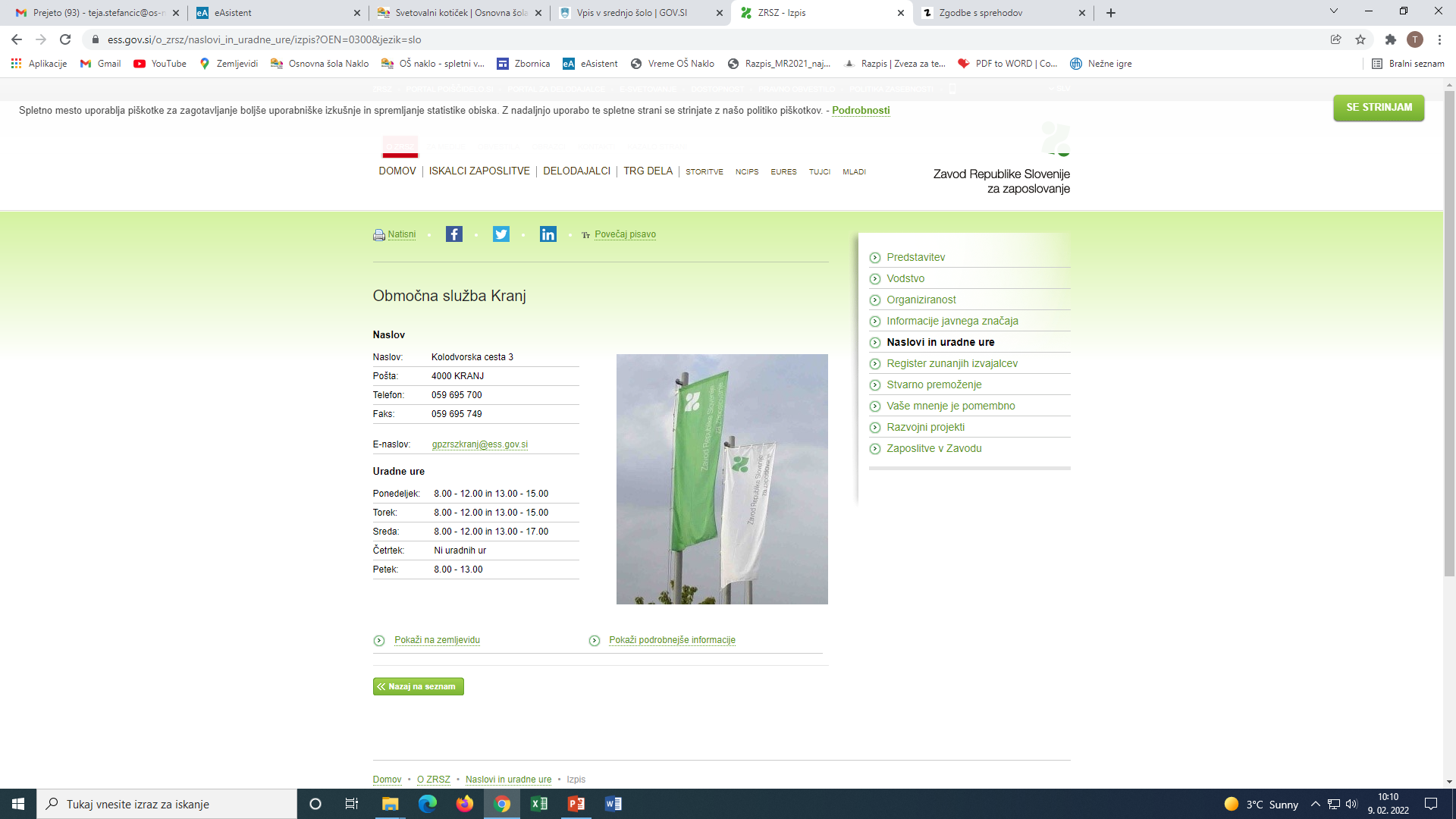 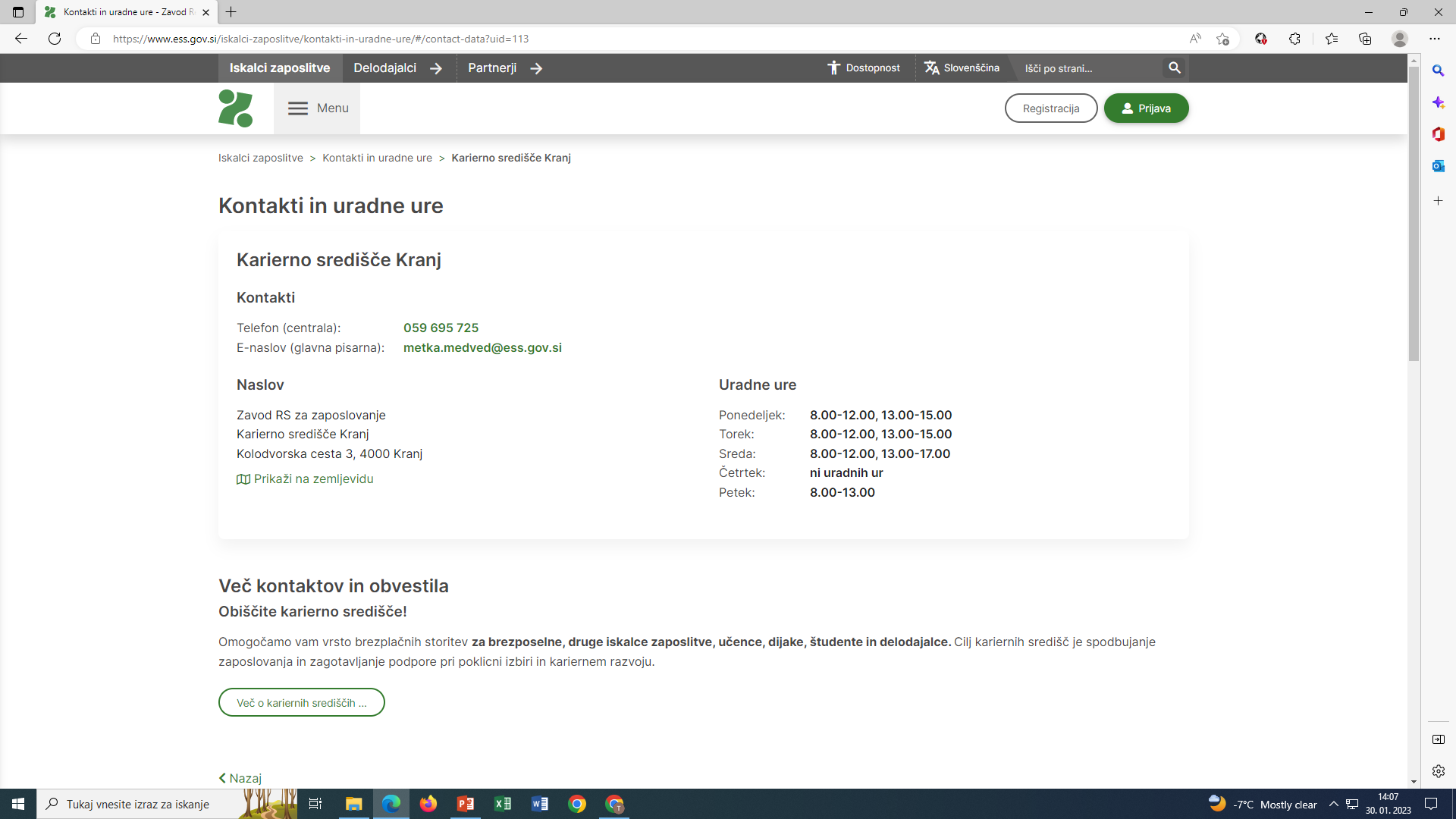 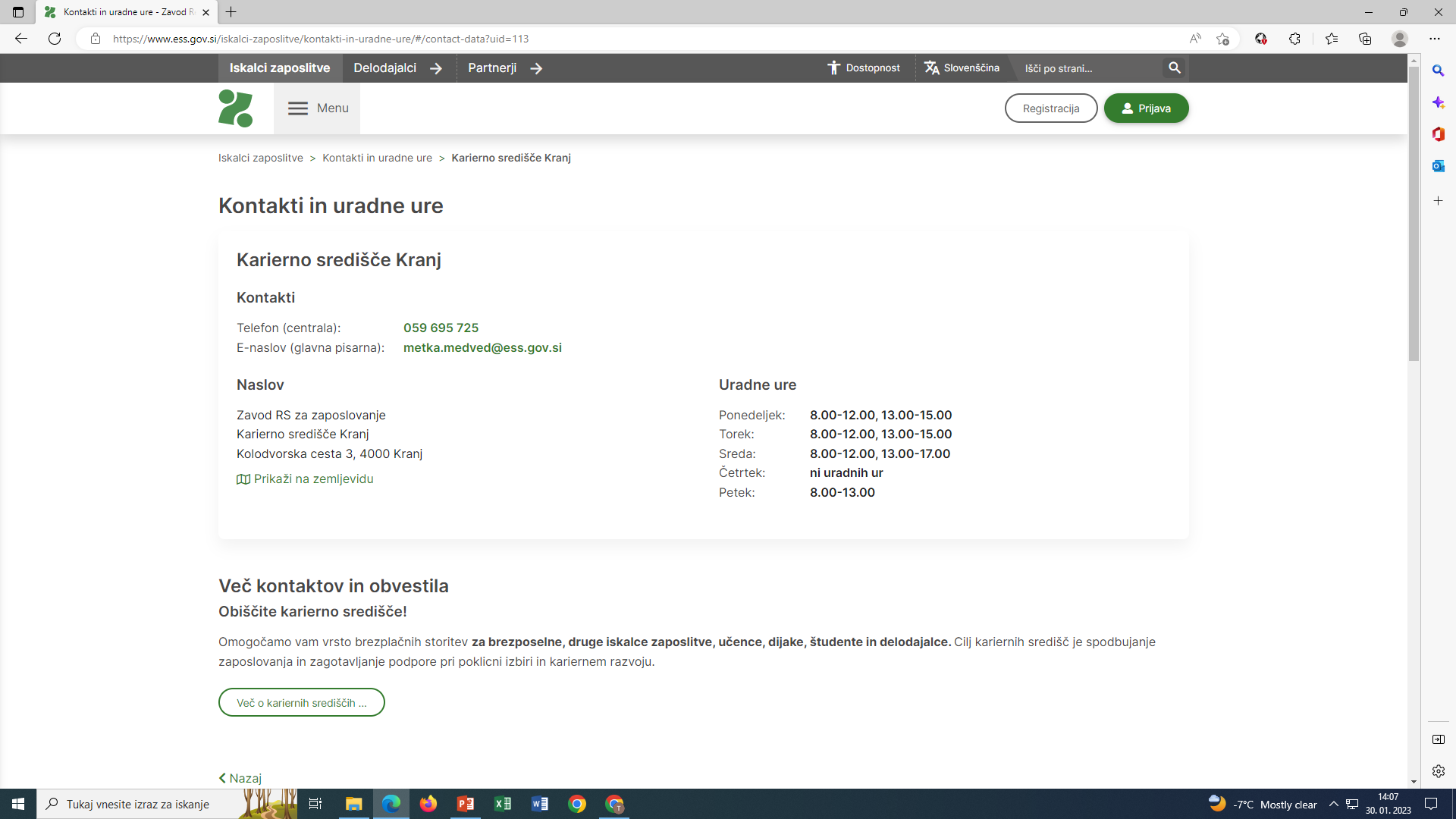 Razpisana mesta za vpis
Za 2024/25:
- 21.305 kandidatov
- 26.066 vpisnih mest

Za 2025/26:
- 21.986 kandidatov (+681)
- 26.008 vpisnih mest
[Speaker Notes: Tu malo povem o različnih programih – glej str. 2 v prilogi 1 – razpis.]
Namere učencev 9. razredovglede na raven izobraževanja
Delež namer učencev na gimnazijskih programih
NAMERE: Največkrat izbrani programi v nižjem in srednjem poklicnem izobraževanju
NAMERE: Najmanjkrat izbrani programi v nižjem in srednjem poklicnem izobraževanju
NAMERE: Največkrat izbrani programi v srednjem strokovnem izobraževanju
NAMERE: Najmanjkrat izbrani programi v srednjem strokovnem izobraževanju
https://www.gov.si/teme/vpis-v-srednjo-solo
razpis za vpis 2025/2026Objavljen na spletni strani ministrstva
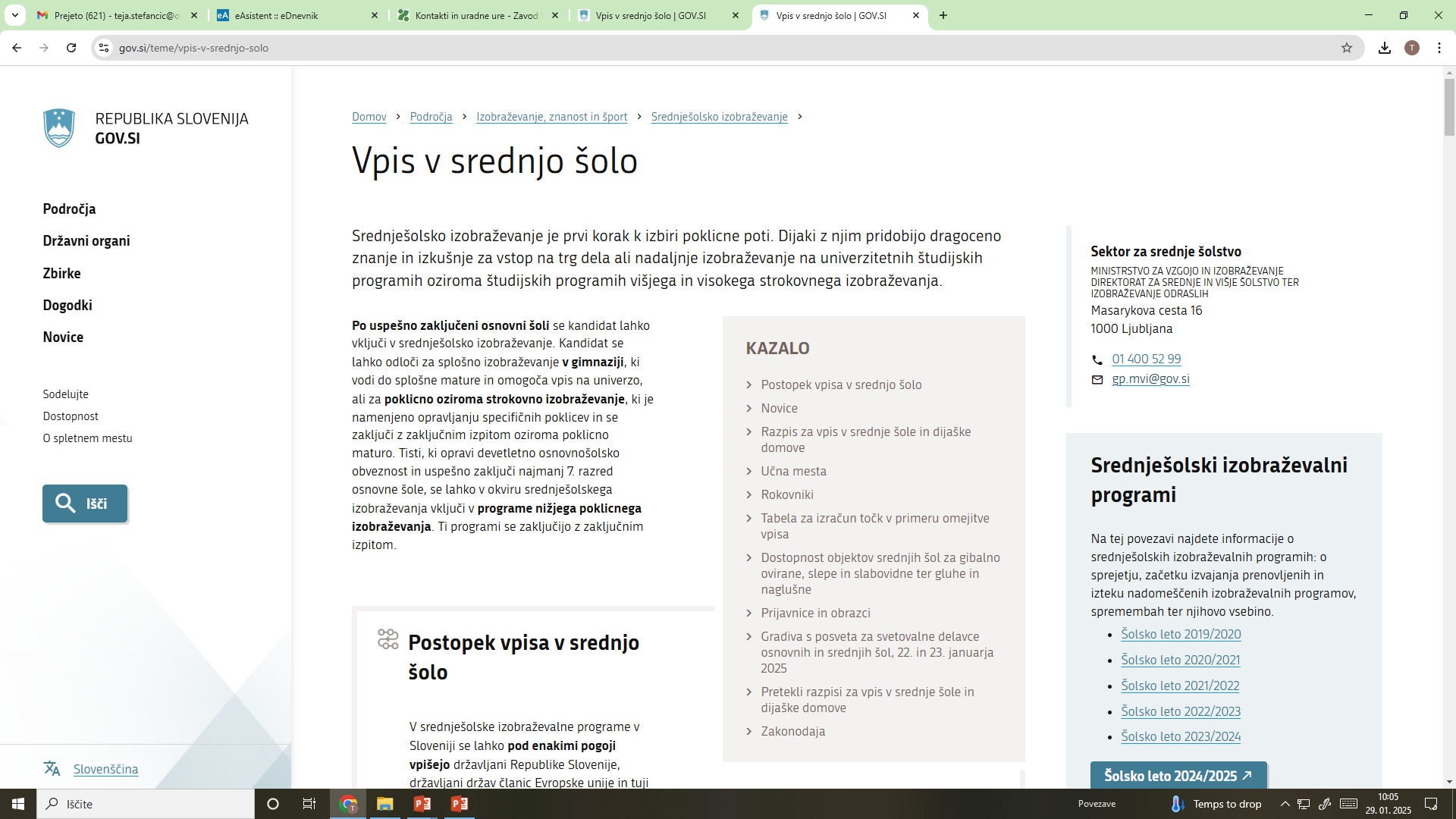 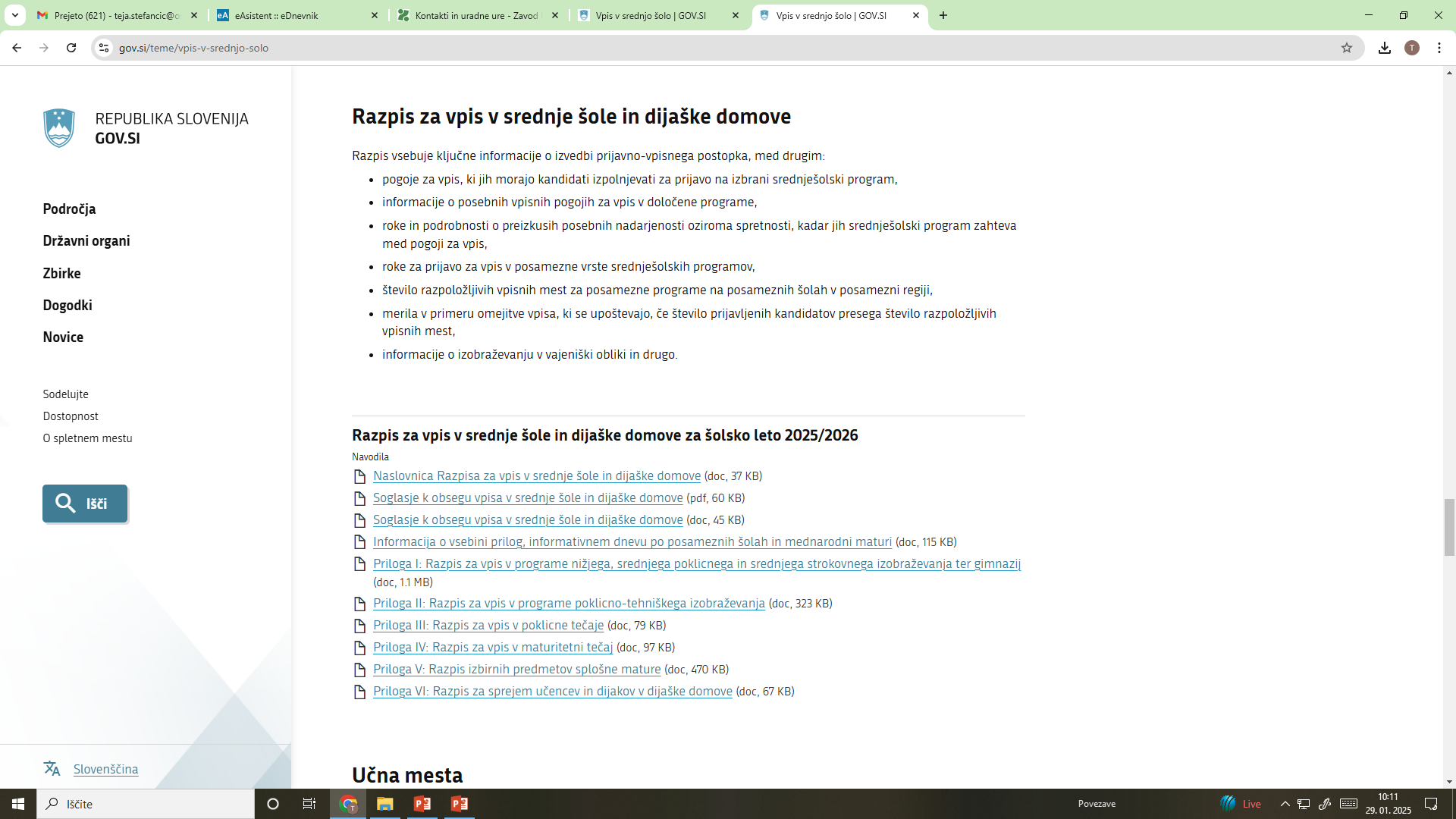 OSREDNJESLOVENSKA REGIJA
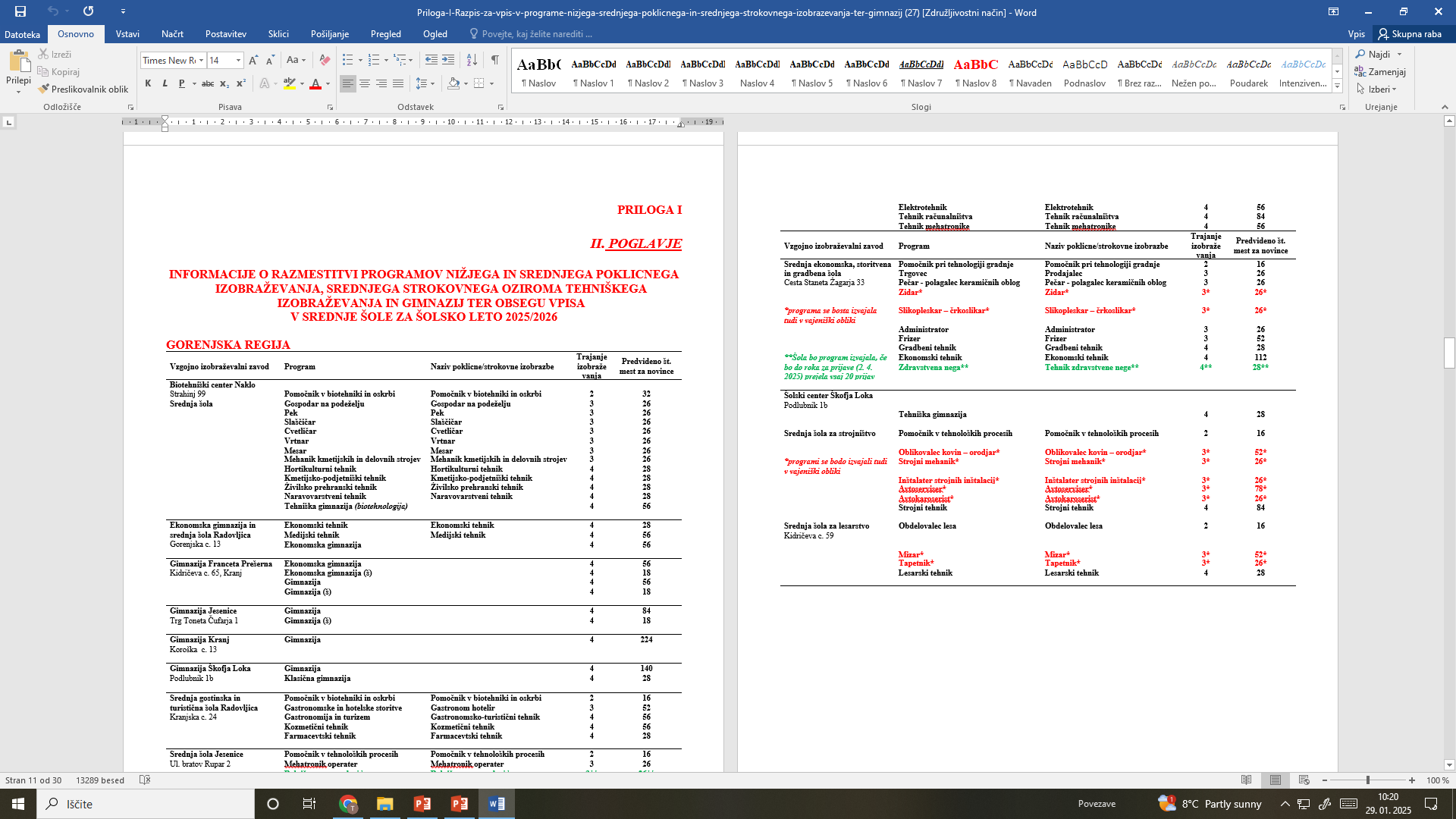 SREDNJE POKLICNO 
IZOBRAŽEVANJE 
(3-LETNO) 
V GORENJSKI REGIJI
* šola bo program izvajala, če bo do roka za prijave (2. 4. 2025) prejela vsaj 15 prijav

* programi se bodo izvajali tudi v vajeniški obliki
SREDNJE STROKOVNO IZOBRAŽEVANJE (4-LETNO) V GORENJSKI REGIJI
* šola bo program izvajala, če bo do roka za prijave (2. 4. 2025) prejela vsaj 15 prijav
SPLOŠNO SREDNJE IZOBRAŽEVANJE (GIMNAZIJE) V GORENJSKI REGIJI
Poklici, za katere se je možno šolati samo v drugih regijah, 
3-letno izobraževanje:
LJ:
Upravljalec težke gradbene mehanizacije
Kamnosek
Izdelovalec oblačil
Papirničar
Klepar – krovec
Metalurg: Ravne na Koroškem
Gozdar: Postojna, MB
Dimnikar: MB
Geostrojnik rudar: Velenje
Izdelovalec kovinskih konstrukcij: Ptuj
Steklar: Rogaška Slatina
Poklici, za katere se je možno šolati samo v drugih regijah, 
4-letno izobraževanje:
LJ:
Veterinarski tehnik
Geodetski tehnik
Logistični tehnik
Ustvarjalec modnih oblačil
Tehnik laboratorijske biomedicine
Tehnik zobne protetike
Tehnik oblikovanja:
	Grafični oblikovalec
	Modni oblikovalec
	Oblikovalec uporabnih predmetov
LJ:
Fotografski tehnik
Aranžerski tehnik
Kemijski tehnik
Tehnik varovanja
Tehnik elektronskih komunikacij
Tehnik optik: Rogaška Slatina
Tehnik steklarstva: Rogaška Slatina
Gozdarski tehnik: Postojna, MB
Plovbni tehnik: Piran
Ladijski strojni tehnik: Piran
Geotehnik: Velenje
Metalurški tehnik: Ravne na Koroškem, MB
GIMNAZIJE – SMERI, po katerih se je možno šolati samo v drugih regijah
ZASEBNE GIMNAZIJE (šolnina):
- ERUDIO zasebna gimnazija, program gimnazije
- Škofijska gimnazija Vipava, program gimnazije
- Waldorfska šola Ljubljana, program waldorfske gimnazije
- Zavod Antona Martina Slomška, Škofijska gimnazija Antona Martina Slomška (MB)
- Zavod sv. Frančiška Saleškega, Gimnazija Želimlje
- Zavod sv. Stanislava, Škofijska klasična gimnazija (LJ)
LJ:
Umetniška gimnazija 
-    Glasbena smer (moduli: Glasbeni stavek, Petje – instrument, Jazz - zabavna glasba)
Plesna smer (modul: Balet, Sodobni ples) 
Likovna smer
Smer gledališče in film
VAJENIŠKA OBLIKA IZOBRAŽEVANJA (3-letni programi)
Šolska in vajeniška oblika - obe obliki enakovredni 
  (enaka izobrazba, enake možnosti za nadaljevanje),

polovica programa se izvede kot praktično usposabljanje pri delodajalcu (okvirno 56 tednov v treh letih; v šolski obliki 24 tednov),

prednost vajeniške oblike: zgodnejši stik z delodajalcem, več praktičnih izkušenj, večja možnost za zaposlitev,

vajeniška nagrada (250 EUR v 1. letu, 300 EUR v 2. letu in 400 evrov v 3. letu mesečno),

v primeru omejitve vpisa na program: kandidati z vajeniško pogodbo imajo prednost, saj so izvzeti iz izbirnega postopka, če dostavijo vajeniško pogodbo do začetka izbirnega postopka (16. junij) - so avtomatsko sprejeti.
vajeniška pogodba pogoj za vpis v vajeniško obliko,

Kandidati izpolnijo enako prijavnico, razlika le pri navedbi programa: 
   npr. KAMNOSEK – VAJENIŠKA OBLIKA,

prijavni in vpisni postopek povsem enaka 
  (roki, določeni z rokovnikom, veljajo za vse kandidate),

seznam vajeniških (učnih) mest pri delodajalcih - na spletni strani ministrstva dostop do Centralnega registra učnih mest.
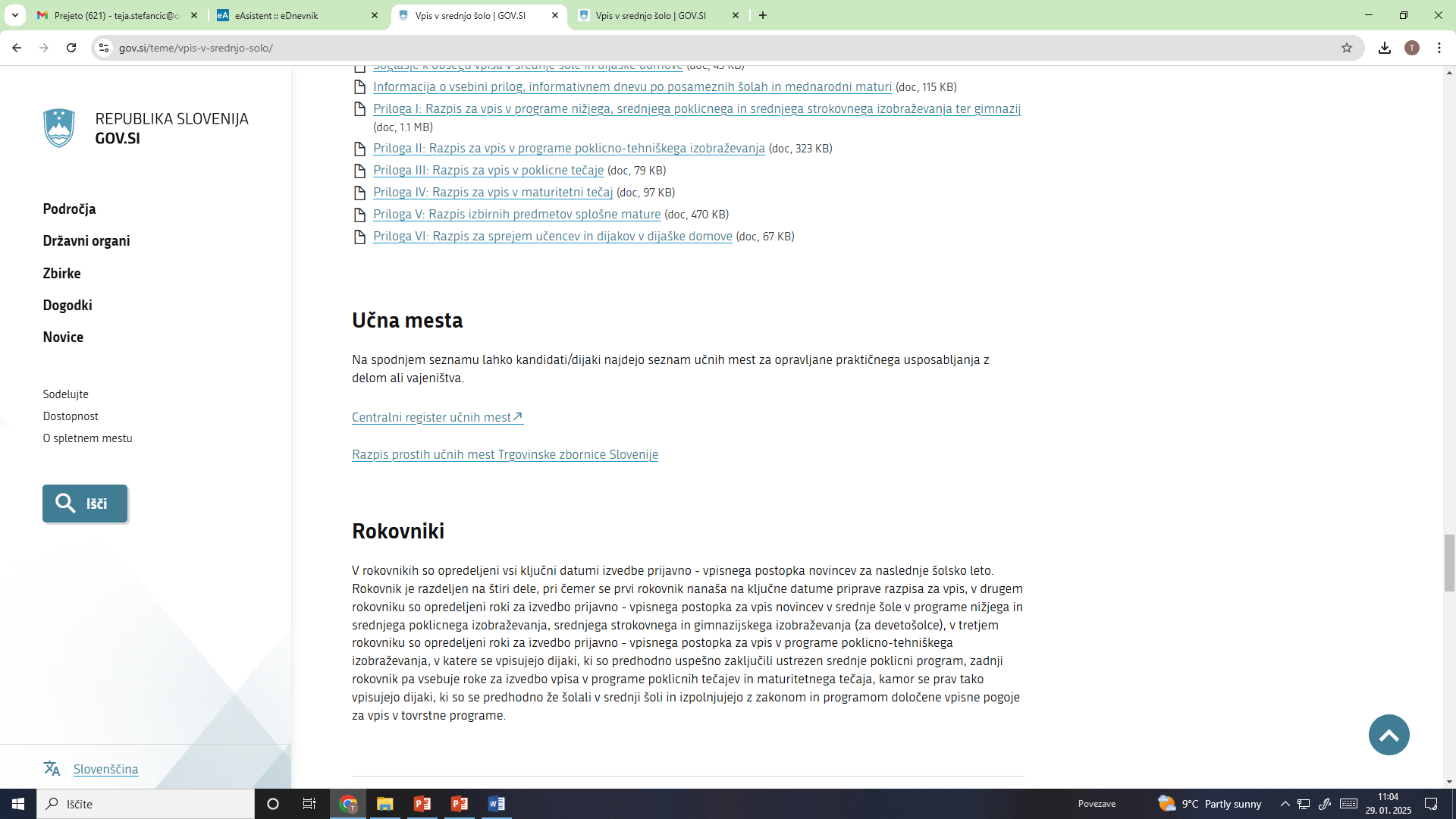 vajeništvo v gorenjski regiji
ELEKTRIKAR: Šolski center Kranj, Srednja tehniška šola
MEHATRONIK OPERATER: Šolski center Kranj, Srednja tehniška šola
ZIDAR: Šolski center Kranj, Srednja ekonomska, storitvena in gradbena šola
SLIKOPLESKAR – ČRKOSLIKAR: Šolski center Kranj, Srednja ekonomska, storitvena in gradbena šola
OBLIKOVALEC KOVIN – ORODJAR: Šolski center Škofja Loka, Srednja šola za strojništvo
STROJNI MEHANIK: Šolski center Škofja Loka, Srednja šola za strojništvo
AVTOSERVISER: Šolski center Škofja Loka, Srednja šola za strojništvo
AVTOKAROSERIST: Šolski center Škofja Loka, Srednja šola za strojništvo
INŠTALATER STROJNIH INŠTALACIJ: Šolski center Škofja Loka, Srednja šola za strojništvo
MIZAR: Šolski center Škofja Loka, Srednja šola za lesarstvo
TAPETNIK: Šolski center Škofja Loka, Srednja šola za lesarstvo
vajeništvo v drugih regijah
LJ:
PAPIRNIČAR: Strokovni izobraževalni center, Srednja poklicna in strokovna šola Bežigrad
KAMNOSEK: Srednja gradbena, geodetska in okoljevarstvena šola Ljubljana
KLEPAR – KROVEC: Strokovni izobraževalni center Ljubljana - Srednja poklicna in strokovna šola Bežigrad
TESAR: Srednja gradbena, geodetska, okoljevarstvena šola in strokovna gimnazija Ljubljana
PEČAR – POLAGALEC KERAMIČNIH OBLOG: Srednja gradbena, geodetska, okoljevarstvena šola in strokovna gimnazija Ljubljana

DRUGE REGIJE:
GASTRONOMSKE IN HOTELSKE STORITVE: Srednja šola Izola in Srednja šola za gostinstvo in turizem Radenci
STEKLAR: ŠC Rogaška Slatina
DIMNIKAR: Srednja gradbena šola in gimnazija Maribor
IZVAJALEC SUHOMONTAŽNE GRADNJE: Srednja gradbena šola in gimnazija Maribor
IZDELOVALEC KOVINSKIH KONSTRUKCIJ: ŠC Ptuj
petek, 14. februar 2025, ob 9. in 15. uri
in sobota, 15. februar 2025, ob 9. uri
Informativni dnevi
ni pouka
Šolski center Škofja Loka:
Srednja šola za strojništvo:
petek, 14. februarja 2025, ob 11. in 17. uri v veliki predavalnici v pritličju šolskega centra, Podlubnik 1b, 
ter v soboto, 15. februarja 2025, ob 9. uri, v predavalnici v I. nadstropju Medpodjetniškega izobraževalnega centra, Podlubnik 1b.
Srednja šola za lesarstvo:
petek, 14. februarja 2025, ob 9. uri in 15. uri, in v soboto, 15. februarja 2025, ob 9. uri, oboje v učilnici T107/7a, na naslovu Kidričeva cesta 59, Škofja Loka.
IZJEME - GORENJSKA REGIJA:
 
Gimnazija Kranj 
program Mednarodne mature: 
petek, 14. februarja 2025, od 13. ure do 14. ure
v večnamenskem prostoru Gimnazije Kranj,
in v soboto, 15. februarja 2025, ob 11. uri v učilnici 2.
POSEBNI POGOJI ZA VPIS
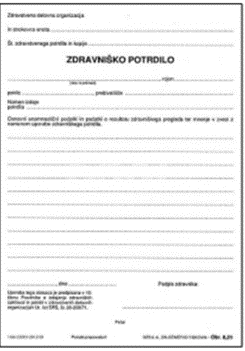 Zdravniško potrdilo:
Gimnazija (športni oddelek), ekonomska gimnazija (športni oddelek),
Umetniška gimnazija (glasbena in plesna smer),
Rudarstvo (geotehnik).
Vsi obrazci so na spletni strani ministrstva:
Prijavnice in obrazci  Prijava za opravljanje preizkusov nadarjenosti, znanja in spretnosti in izpolnjevanje posebnih pogojev za vpis
Preizkus nadarjenosti oz. posebnih spretnosti:
Tehnik zobne protetike, 
Tehnik oblikovanja, 
Fotografski tehnik, 
Umetniška gimnazija: likovna, glasbena, plesna smer.
PRIJAVA DO 4. 3., 
NA ŠOLO, NA KATERO SE ŽELITE VPISATI
POSEBNI POGOJI ZA VPIS
Športni dosežki (kandidati morajo biti registrirani športniki, vpisani v uradno Evidenco registriranih in kategoriziranih športnikov):
Gimnazija (športni oddelek), ekonomska gimnazija (športni oddelek)





Kandidate se na podlagi športne uspešnosti razvrsti v statuse A, B, C; 
statusa A in B jim v primeru omejitve vpisa v izbirnem postopku
prineseta dodatne točke.
Obrazci na spletni strani ministrstva:
Prijavnice in obrazci  Prijava za opravljanje preizkusov nadarjenosti, znanja in spretnosti in izpolnjevanje posebnih pogojev za vpis
potrdilo nacionalne panožne športne zveze, ki vsebuje:
- izjavo trenerja o sodelovanju s športnim koordinatorjem in
- podatke o doseženih športnih rezultatih kandidata 
v zadnjih dveh letih
DO 4. 3. POTREBNO 
POSLATI:
+ razgovor z učenci na gimnaziji
POMEMBNI DATUMI za opravljanje preizkusov nadarjenosti in posredovanje dokazil o športnih dosežkih
Prijavo za opravljanje preizkusa oz. dokazila o športnih dosežkih oddajo tudi učenci, ki bodo prijavo o vpisu oddali na šolo, kjer ni potrebno opravljati preizkusa, a obstaja možnost, da jo bodo v prenosnem roku (do 6. 5.) prenesli na program, kjer se zahteva preizkus ali pa bodo le-tega navedli v morebitnem drugem krogu izbirnega postopka.
Preizkusi bodo izvedeni v živo ali na daljavo.
O vseh podrobnostih bodo šole prijavljene kandidate na preizkus šole obvestile neposredno, kandidatom pa svetujemo tudi spremljanje spletnih strani šol, ki bodo izvajale preizkuse nadarjenosti za vpis v posamezne programe.
PREIZKUSI NADARJENOSTI OZ. SPRETNOSTI
LJ:
Tehnik zobne protetike - 12. 3. 2025 ob 14.30,
Fotografski tehnik - 7. 3. 2025 in 8. 3. 2025,
Tehnik oblikovanja - 7. 3. 2025 in 8. 3. 2025,
Umetniška gimnazija – likovna smer – 7. 3. 2025 in 8. 3. 2025,
Umetniška gimnazija – glasbena smer –14. 3. 2025 in 15. 3. 2025 ob 8.00*,
Umetniška gimnazija – plesna smer – 18. 3. 2025 ob 9.00 na Srednji vzgojiteljski šoli, gimnaziji in umetniški gimnaziji Ljubljana*,
14. 3–15. 3. 2025 ob 8.00 na Konservatoriju za glasbo in balet*.

*o natančnejših razporeditvah 
bodo prijavljeni kandidati 
obveščeni pisno na dom
Pripomočki, ki jih mora učenec prinesti s sabo: glejte razpis!
Potrdilo o opravljenem preizkusu velja samo 
za šolo, na kateri je učenec opravljal preizkus.
[Speaker Notes: PRIJAVA na preizkuse do 27. 2. 2015 -  na posebnem obrazcu – spletna stran MIZŠ

Izdana potrdila do 27. 3. 2015!]
PRIJAVA ZA VPIS - pomembni datumi:
V PRIMERU OMEJITVE VPISA – POMEMBNI DATUMI:
ELEKTRONSKA ODDAJA PRIJAVNICE
Preko spletne strani ministrstva bo na voljo dostop do vpisne aplikacije, kjer bo možnost elektronske oddaje prijavnice (oddamo v šoli).
Kandidat se bo moral najprej registrirati, na svoj e-mail bo prejel uporabniško ime, s katerim bo vstopil v aplikacijo.
ELEKTRONSKA Oddaja PRIJAVNICE
Če bi želeli doma spremeniti vsebino že oddane elektronske prijavnice, to lahko storite s ponovnim vstopom v vpisno aplikacijo in ponovno izpolnitvijo prijavnice na spletni strani ministrstva: https://www.gov.si/teme/vpis-v-srednjo-solo/, ter ponovnim tiskom prijavnice.

Prijava je dokončna, ko je elektronska prijavnica natisnjena in po navadni pošti poslana na srednjo šolo (pošljemo z osnovne šole).
Prenos prijave
Kandidat, ki bi želel prenesti prijavnico, mora to storiti v predpisanemu roku.

Postopek prenosa bo kandidat lahko v primeru, da je prvotno prijavnico oddal elektronsko, prav tako izvedel elektronsko preko vpisne aplikacije na spletni strani ministrstva: https://www.gov.si/teme/vpis-v-srednjo-solo/ 

Tudi to mora natisniti, podpisati in poslati na drugo šolo (pošljete starši), prvotna srednja šola je o prenosu obveščena.
NOVA MERILA ZA IZBIRO V PRIMERU OMEJITVE VPISA
Vsota točk iz zaključenih ocen vseh obveznih predmetov od 7. do 9. razreda (brez izbirnih predmetov) PRINESEJO NAJVEČ 60 % TOČK
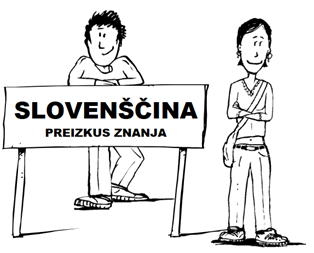 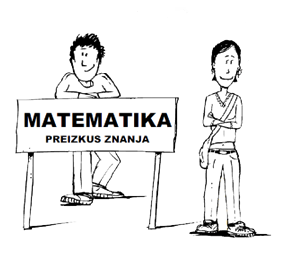 Rezultat na NPZ iz slovenščine PRINESE DO 20 % TOČK
Rezultat na NPZ iz matematike PRINESE DO 20 % TOČK
NOVA MERILA ZA IZBIRO V PRIMERU OMEJITVE VPISA
Po novem se bodo kandidati v primeru omejitve vpisa razvrstili na podlagi vsote odstotkov, pridobljenih iz:



pri čemer je:
Sk - seštevek kandidatovih zaključnih ocen obveznih predmetov v 7., 8. in 9. razredu OŠ,
S - maksimalni možni seštevek zaključnih ocen obveznih predmetov v 7., 8. in 9. razredu OŠ = 175,
U - dosežek kandidata na NPZ iz učnega jezika (slovenščine) v odstotnih točkah,
M - dosežek kandidata na NPZ iz matematike v odstotnih točkah.

NA SPLETNI STRANI MINISTRSTVA JE NA VOLJO TABELA ZA IZRAČUN TOČK 
(kandidati vnesejo podatke, točke se izračunajo).
Tabela ZA izračun točk
NA SPLETNI STRANI MINISTRSTVA – Excelov dokument; prva tabela, zgoraj levo:
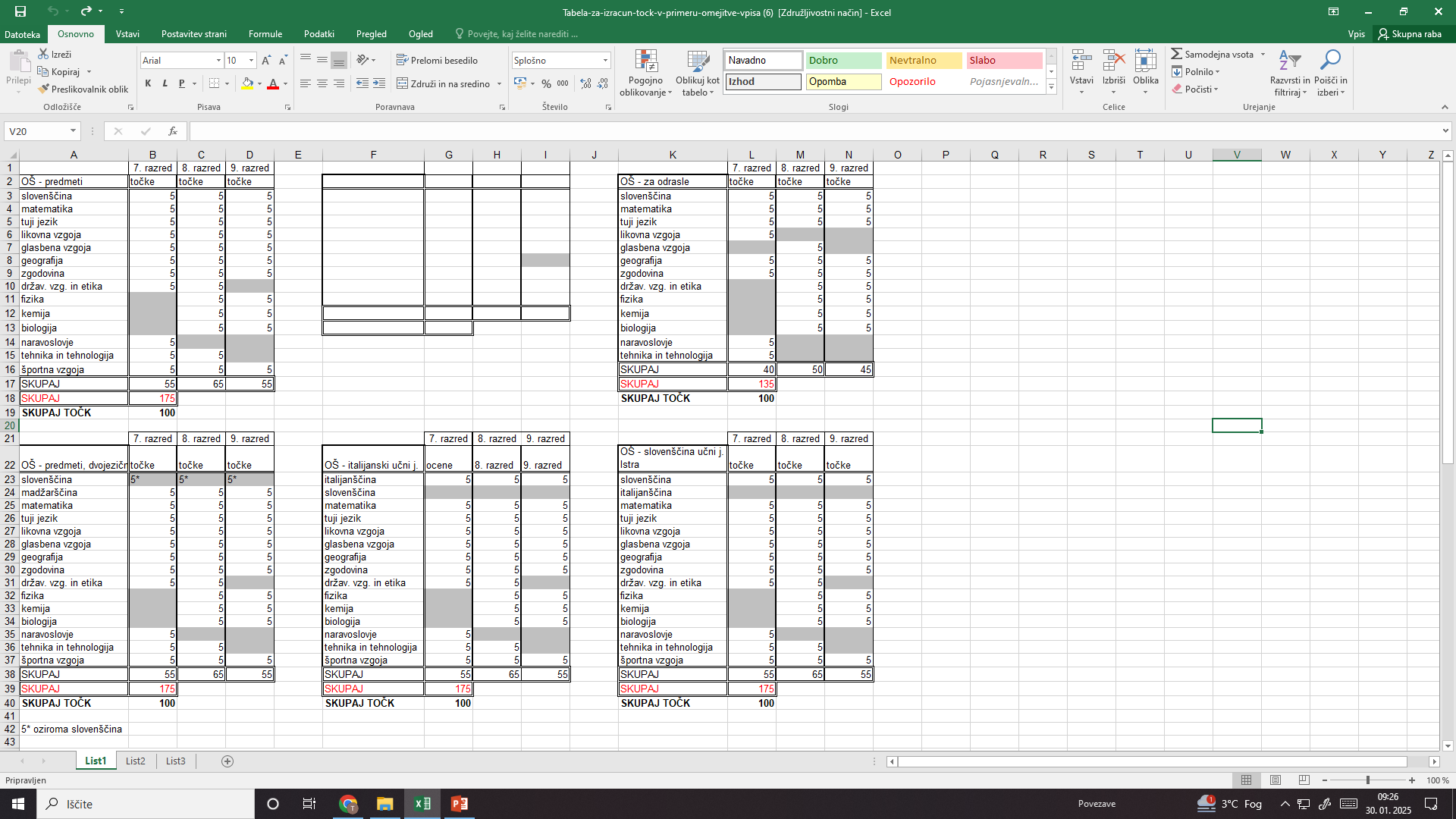 Vnos dosežkov na NPZ:
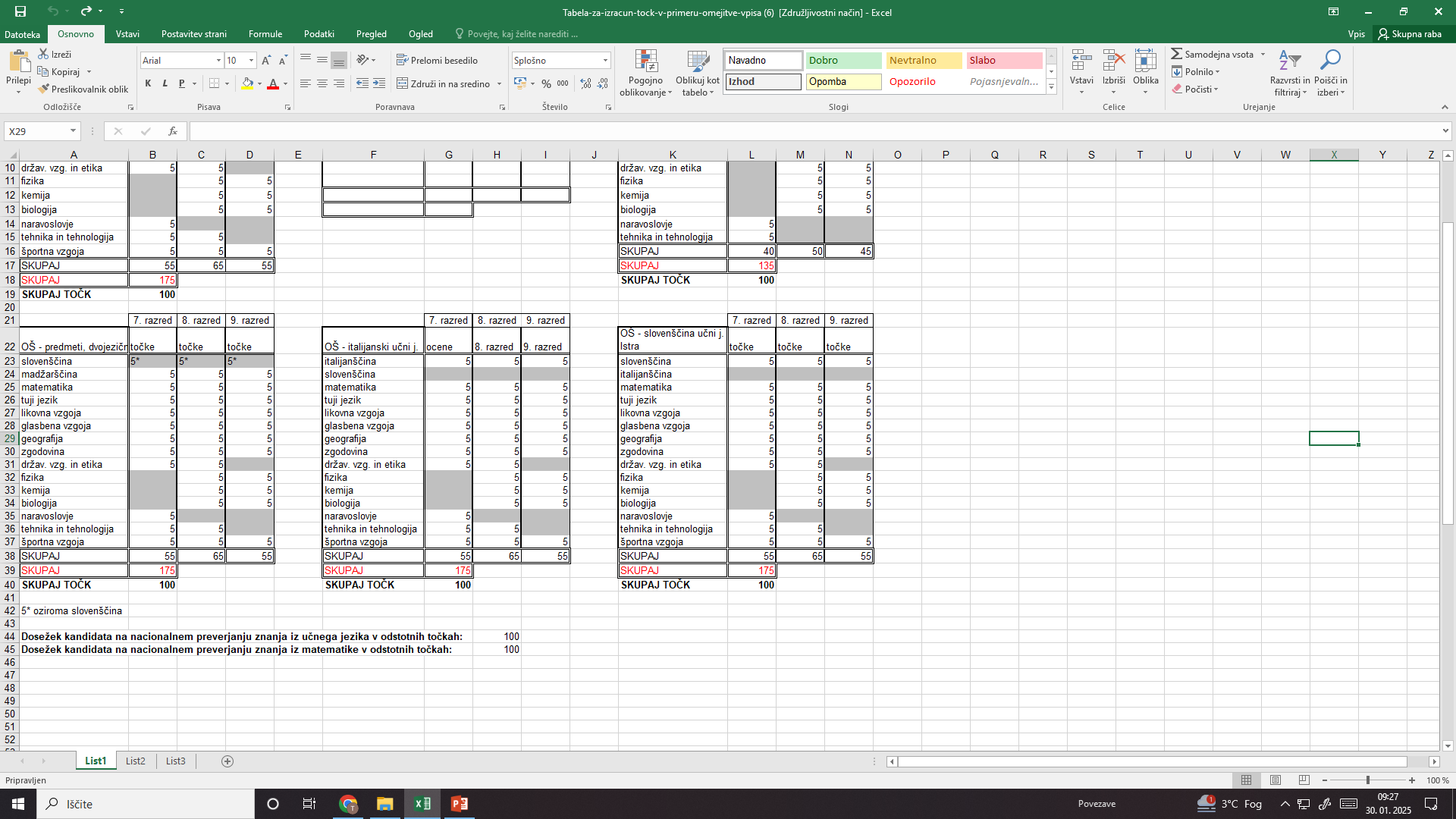 Skupno število točk iz ocen
Skupno število točk iz ocen + NPZ
v primeru vpisa v program, ki zahteva dodatni vpisni pogoj …
V primeru vpisa v program, ki zahteva dodatni vpisni pogoj, se prištejejo še dosežki na uspešno opravljenem preizkusu nadarjenosti oziroma spretnosti: 
Za dosežek nad 90 % vseh možnih točk na preizkusu nadarjenosti oziroma spretnosti še dodatnih 10 točk, 
za dosežek od 80 do 90 % vseh možnih točk na preizkusu nadarjenosti oziroma spretnosti pa dodatnih 5 točk.

V primeru vpisa v program Gimnazija/Ekonomska gimnazija – športni oddelek pa se kandidatu k točkam iz ocen in NPZ prištejejo:
za pridobljen status športnika A dodatnih 10 točk, 
za pridobljen status športnika B pa dodatnih 5 točk.
v primeru VEČJEGA ŠTEVILA kandidatov na spodnji meji z istim številom točk iz ocen in NPZ
Če se v 1. ali 2. krogu izbirnega postopka na posameznem programu na spodnji meji razvrsti več kandidatov z istim številom točk:
se izbira med njimi opravi na podlagi višjega skupnega števila odstotnih točk na NPZ iz SLJ in MAT. 
Primer: učenčev dosežek na NPZ iz SLJ je bil 76 odstotnih točk, dosežek na NPZ iz MAT pa 72 odstotnih točk. Skupaj ima 148 odstotnih točk na NPZ (76 + 72).
Če se tudi po tem kriteriju na spodnji meji še vedno razvrsti več kandidatov z istim številom točk, se v naslednjem koraku izbira med njimi opravi na podlagi višjega števila doseženih odstotnih točk na NPZ iz SLJ. 
Primer: učenčev dosežek na NPZ iz SLJ je bil 76 odstotnih točk. Imamo 3 učence z 86,17 točkami in 148 točk na NPZ iz SLJ in MAT. Med temi tremi ima naš učenec NPZ iz SLJ 76 točk, eden med njimi ima NPZ iz SLJ 65 točk, tretji pa npr. 63 (slednji so torej bolje pisali NPZ iz MAT). Izbran bo naš učenec, ki ima 76 točk na NPZ iz SLJ (največ med njimi).
nadomestne točke V PRIMERU ODSOTNOSTI UČENCA NA NPZ
Za kandidate, ki iz opravičljivih razlogov ne bodo imeli dosežkov na NPZ iz SLJ ali MAT, se bo samo za potrebe izvedbe vpisnega postopka v programe z omejitvijo vpisa določil nadomestni dosežek. 
Ta se bo izračunal tako, da se bo mediana dosežkov na NPZ tistih kandidatov, ki imajo enak seštevek zaključnih ocen pri teh predmetih (SLJ ali MAT) v 7., 8. in 9. razredu OŠ pripisala kot dosežek na NPZ pri kandidatu, ki dosežka na NPZ iz opravičljivih razlogov ne bo imel. 

Primer: učenec je imel zaključeno oceno pri MAT v 7. R 4, v 8. R 3, v 9. R pa zopet 4. Iz teh ocen je zbral 11 točk (4 + 3 + 4 = 11). 
Našemu učencu se bo kot nadomestni dosežek pri NPZ iz MAT zapisal dosežek, ki predstavlja mediano dosežkov vseh učencev, ki so iz ocen pri MAT v zadnji triadi enako zbrali 11 točk in so pisali NPZ iz MAT. 
Na enak način se bo izračunal tudi nadomestni dosežek za NPZ iz SLJ.
kdo je upravičen do nadomestnih točk iz NPZ?
Do nadomestnih točk iz NPZ so upravičeni tisti učenci, ki imajo opravičljive razloge, da niso pisali NPZ v skladu z 12. členom Pravilnika o nacionalnem preverjanju znanja v osnovni šoli (Uradni list RS, št.: 67/2024). 
Pravilnik o nacionalnem preverjanju znanja v 12. členu določa, kateri so lahko opravičljivi razlogi za neudeležbo pri NPZ:
1. bolezen, poškodba oziroma zdravstveno stanje učenca, ki onemogoča udeležbo pri NPZ
2. naravna ali druga nesreča (npr. prometna nesreča),
3. smrt v družini,
4. aktivna udeležba na mednarodnem tekmovanju iz znanja ali veščin na podlagi predhodne uvrstitve učenca na državnem tekmovanju,
5. aktivna udeležba na velikem mednarodnem športnem tekmovanju v skladu z zakonom, ki ureja šport,
6. drugi utemeljeni razlogi.
kdo je upravičen do nadomestnih točk iz NPZ?
Nadalje pravilnik v 13. členu določa, da morajo starši učenca, ki se NPZ iz posameznega predmeta ni udeležil, razloge za neudeležbo učenca sporočiti ravnatelju osnovne šole, ki jo učenec obiskuje, najpozneje v 24 urah po začetku NPZ iz posameznega predmeta. Pisna dokazila o upravičenosti razlogov starši predložijo ravnatelju najpozneje v treh delovnih dneh od sporočila ravnatelju o razlogih za neudeležbo pri NPZ.
Pisno dokazilo v primeru bolezni, poškodbe oziroma zdravstvenega stanja učenca, ki onemogoča udeležbo pri NPZ, je potrdilo pristojnega zdravnika. Za utemeljitev neudeležbe pri NPZ iz drugih razlogov, ki so navedeni od 2. do 6. točke, pa se predložijo dokazila pristojnih institucij oziroma organov, iz katerih izhaja, da se učenec ni mogel udeležiti NPZ. Samo opravičilo starša ne zadošča, potrebna so dokazila pristojnih institucij.
Ravnatelj na podlagi predloženih dokazil v treh dneh od prejema dokazil odloči o upravičenosti razlogov, kar se s strani šole ustrezno označi v vpisni aplikaciji.
učenci s posebnimi potrebami
PRVI KROG IZBIRNEGA POSTOPKA
Primer:
Program X sprejme 100 dijakov,
prijavi se preveč kandidatov, zato omeji vpis,
v 1. krogu izbirnega postopka zapolnijo 90 % mest.

zaporedna št. kandidata:                                   št. točk:
1 ……………………………………………………………….... 175
2………………………………………………………………..... 174
3………………………………………………………………..... 174
  …………………………………………………………………..
  …………………………………………………………………..	
88 ………………………………………………………………. 132
89 ………………………………………………………………. 131
90 ………………………………………………………………. št. točk, ki jih je imel zadnji, ki je še sprejet (npr. 130)
------------------------------------------------------------------------------- spodnja meja 1. kroga izbirnega postopka
91 ………………………………………………………………. 129
92 ………………………………………………………………. 129
93 ………………………………………………………………. 128
DRUGI KROG IZBIRNEGA POSTOPKA
Sodelujejo samo kandidati, ki se po prvem krogu niso uvrstili na izbrano šolo,
kandidirajo na:
- 10 % prostih mest na vseh srednjih šolah, ki imajo omejitev in 
- na šolah, ki so brez omejitve vpisa,
  po prioritetnem vrstnem redu naštejejo 10 šol, na katere bi se želeli vpisati,
  svoje namere v danem roku oddajo na šoli, kjer imajo prijavnico.
ŠOLE Z OMEJITVIJO VPISA V PRETEKLem Šolskem Letu – gorenjska  REGIJA
Gimnazija Franceta Prešerna Kranj 
•	program Ekonomska gimnazija: točke iz ocen 151, točke iz nacionalnih preizkusov znanja 116,
•	program Ekonomska gimnazija – športni oddelek: točke iz ocen in športnih dosežkov 158;

Ekonomska gimnazija in srednja šola Radovljica 
•	program Ekonomska gimnazija: točke iz ocen 138;

Srednja gostinska in turistična šola Radovljica 
•	program Kozmetični tehnik: točke iz ocen 123,
•	program Gastronomija in turizem: točke iz ocen 105, točke iz nacionalnih preizkusov znanja 86;

Šolski center Kranj, Srednja ekonomska, storitvena in gradbena šola
•	program Frizer:  točke iz ocen 94, točke iz nacionalnih preizkusov znanja 34;

Srednja tehniška šola 
•	program Računalnikar: točke iz ocen 94,
•	program Tehnik mehatronike: točke iz ocen 127, točke iz nacionalnih preizkusov znanja 114.
Razpis za vpis v dijaške domove
Plačevanje oskrbnine, možna subvencija 
(3 obroki, bivanje, prostočasne aktivnosti, učenje)
štipendije
Razpise štipendij in dodatne informacije najdete na spletni strani 
Javnega štipendijskega, razvojnega, invalidskega in preživninskega sklada Republike Slovenije: 
https://www.srips-rs.si/stipendije
štipendija za deficitarne poklice
vlogo bo predvidoma možno oddati V AVGUSTU 2025 (elektornsko):
- Znaša 118,48 eur mesečno,
- deficitarna štipendija se lahko dodeli hkrati z vsemi štipendijami, razen s kadrovsko,
- prejemanje štipendije za deficitarne poklice ne vpliva na višino otroškega dodatka,
- ravno tako ne vpliva na višino plačila dohodnine.
- gastronom hotelir
- izdelovalec kovinskih konstrukcij
- kamnosek
- inštalater strojnih instalacij
- oblikovalec kovin - orodjar
- avtokaroserist
- pek
- slaščičar
- mesar
- tapetnik
- mizar
- zidar
- klepar - krovec
- izvajalec suhomontažne gradnje
- tesar
- slikopleskar - črkoslikar
- pečar - polagalec keramičnih oblog
- gozdar
- dimnikar
- steklar	
- tehnik steklarstva
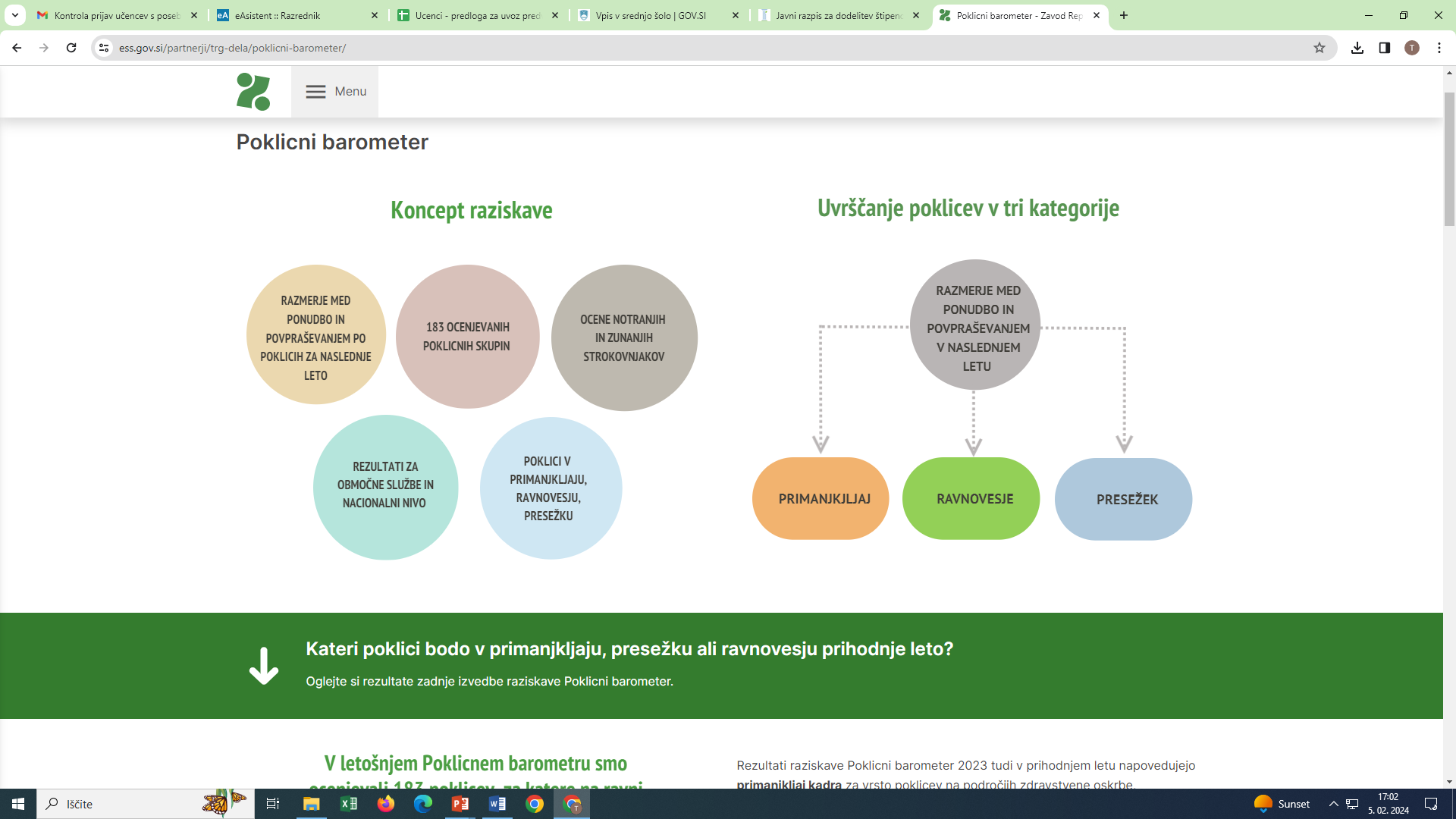 POKLICNI BAROMETER (primanjkljaj, ravnovesje in presežek kadra v prihodnosti)
Več o barometru in rezultati:
https://www.ess.gov.si/partnerji/trg-dela/poklicni-barometer/

Nekaj glavnih poudarkov iz raziskave:
Rezultati raziskave Poklicni barometer 2024 tudi v prihodnjem letu napovedujejo primanjkljaj kadra za vrsto poklicev na področjih zdravstvene oskrbe, šolstva in gradbeništva. 
Za leto 2025 se še naprej predvideva primanjkljaj različnih skupin učiteljev v osnovnih in srednjih šolah, svetovalnih delavcev, vzgojiteljev in pomočnikov vzgojiteljev v vrtcih. 
Podobno se predvidevajo primanjkljaji v različnih poklicih v zdravstvu – zdravniki, strokovnjaki za zdravstveno nego, fizioterapevti, osebni asistenti, socialni oskrbovalci ter v različnih skupinah strokovnjakov – inženirji gradbeništva, strojništva, elektrotehnike, elektronike, veterinarji, strokovnjaki za računovodstvo in revizijo.
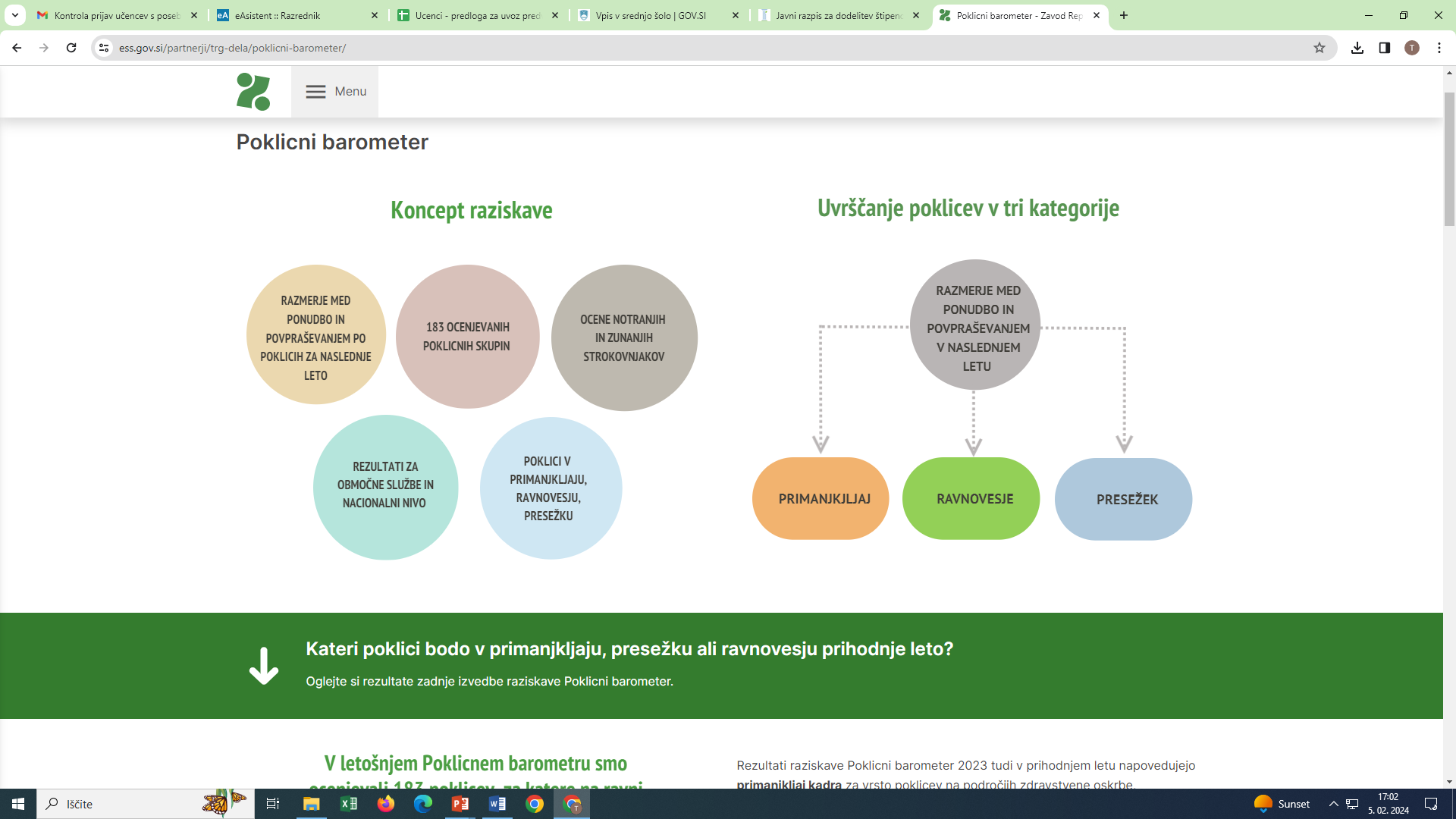 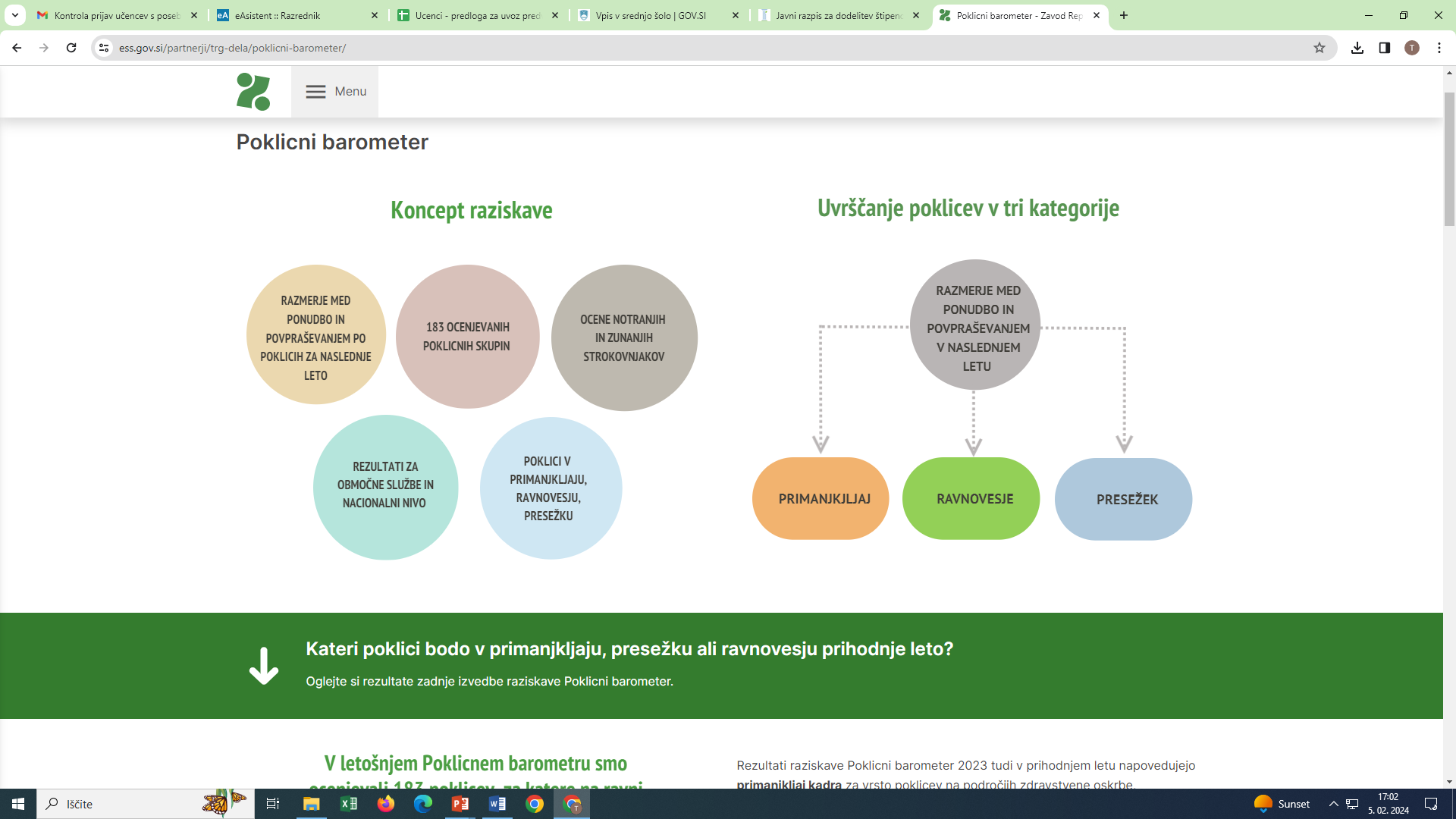 POKLICNI BAROMETER (primanjkljaj, ravnovesje in presežek kadra v prihodnosti)
Več o barometru in rezultati:
https://www.ess.gov.si/partnerji/trg-dela/poklicni-barometer/

Nekaj glavnih poudarkov iz raziskave:
Predvideni presežek bo še naprej na področju arhitektov, grafičnih in multimedijskih oblikovalcev, filozofov, umetniških ustvarjalcev, fotografov, tajnikov, poslovnih sekretarjev in telefonistov.
Iz primanjkljaja v ravnovesje bodo prešli predvidoma inženirji kemije in živilstva, strokovnjaki za logistiko in tehnologijo prometa, finančni analitiki, strokovnjaki za oblikovanje, izvajanje in nadzor politik, programov in ukrepov, odvetniki.
Iz presežka v ravnovesje bodo prešli predvidoma strokovnjaki za prodajo, oglaševanje in trženje, komercialni zastopniki za prodajo, nabavni referenti, posredniki za zaposlovanje, kozmetiki, uradniki v statistiki, financah, zavarovalništvu.
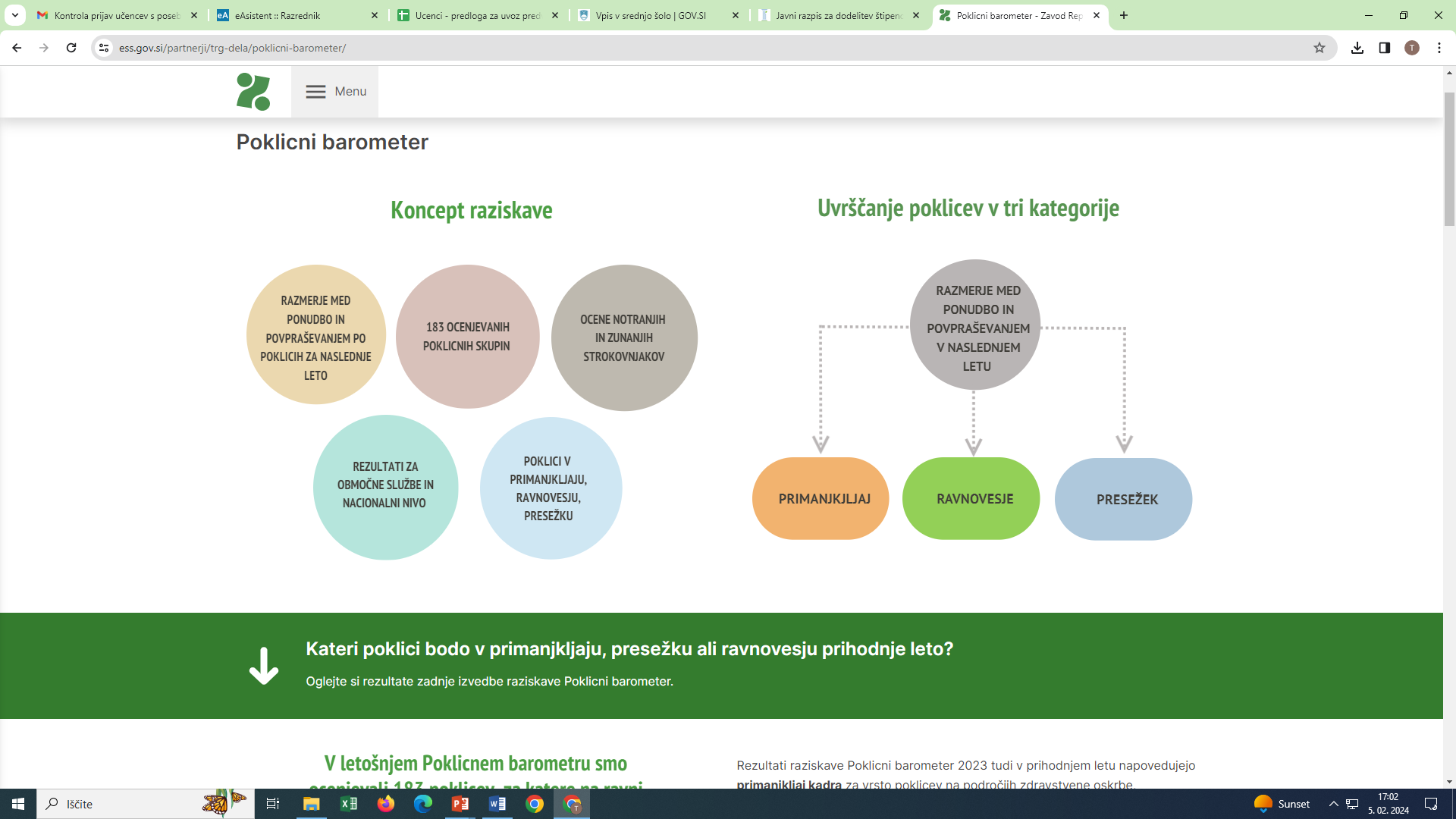 OBMOČNA SLUŽBA KRANJ, 
PRIMANJKLJAJ:
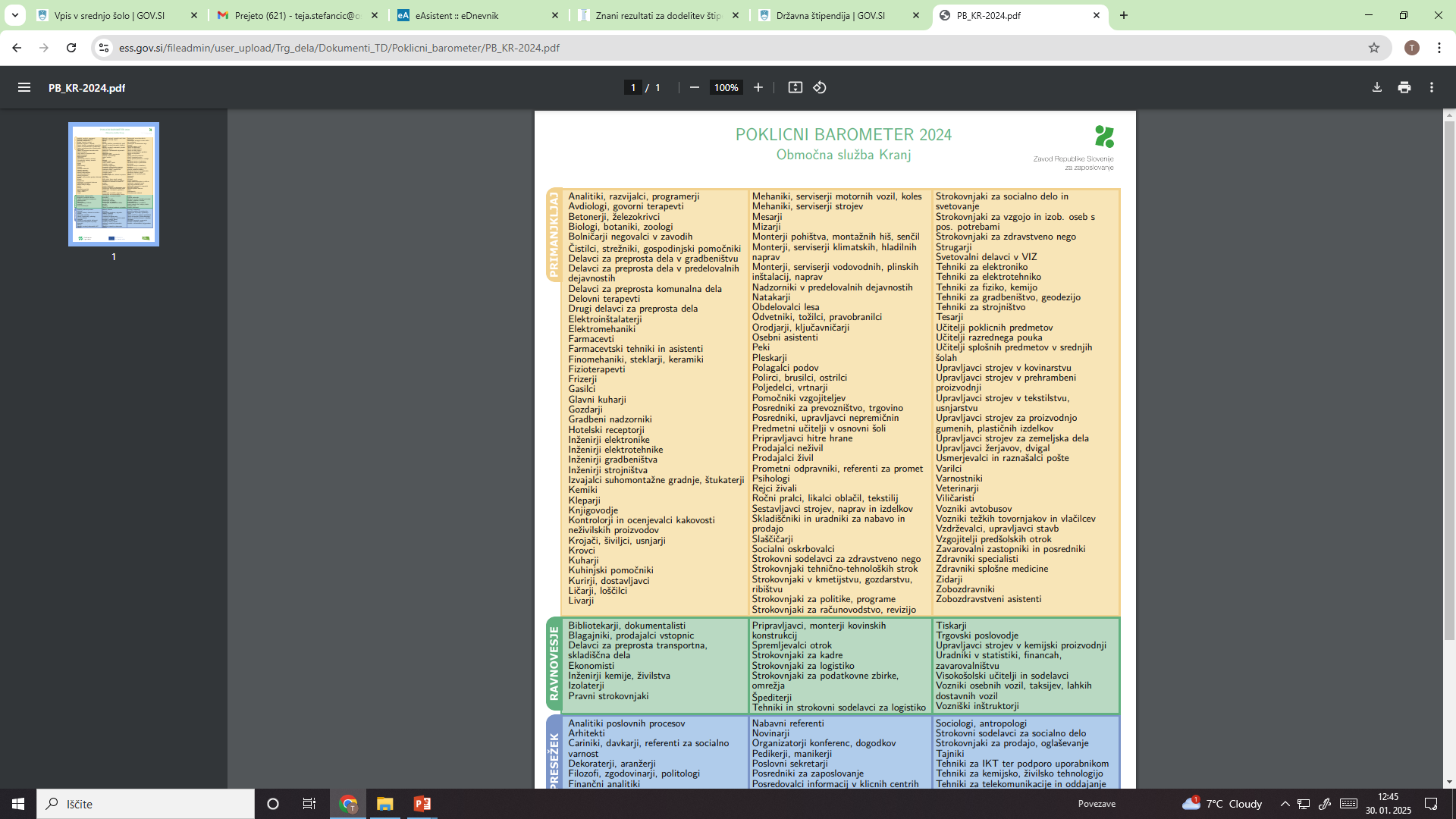 OBMOČNA SLUŽBA KRANJ, 
RAVNOVESJE:
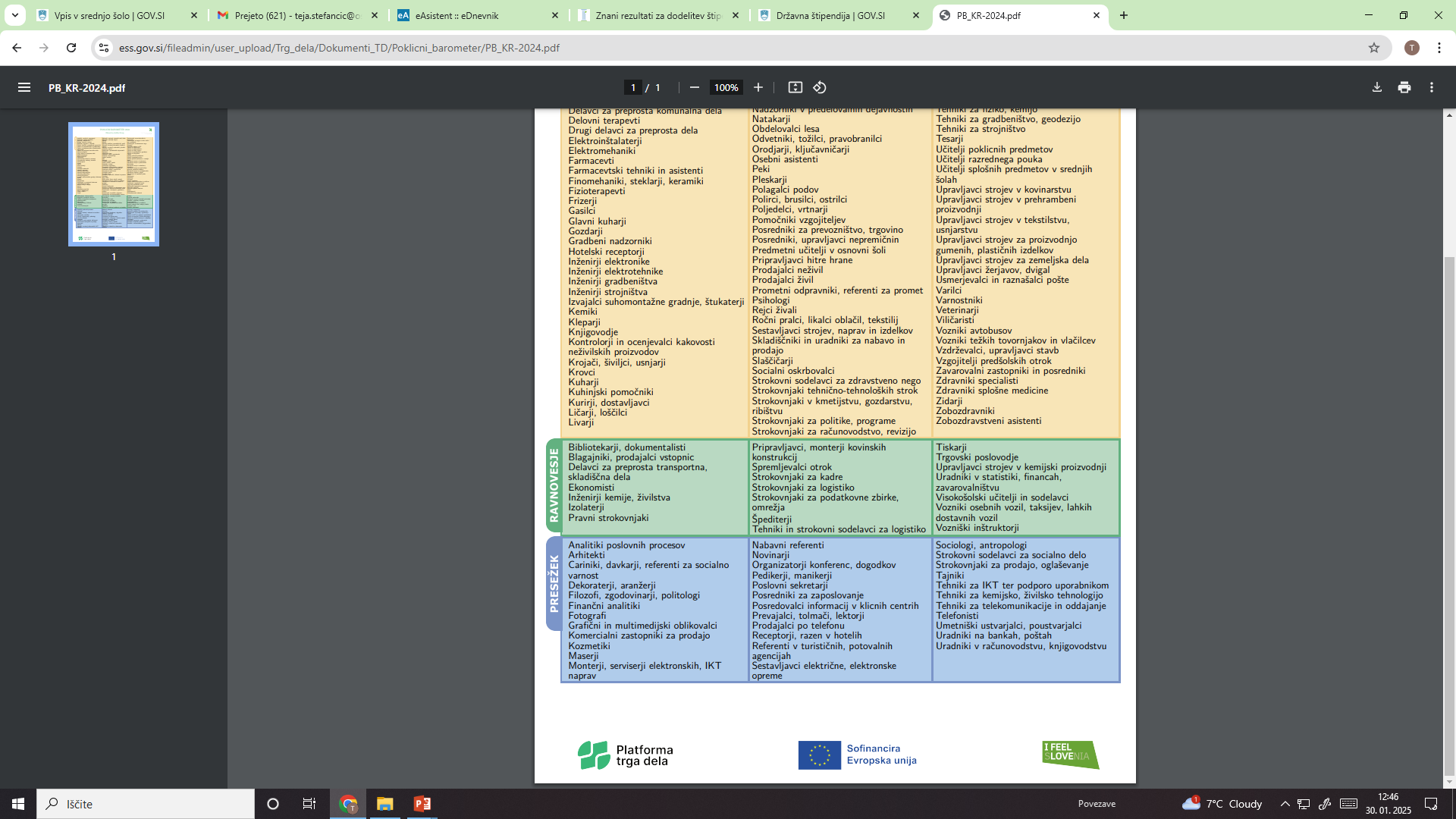 OBMOČNA SLUŽBA KRANJ, 
PRESEŽEK:
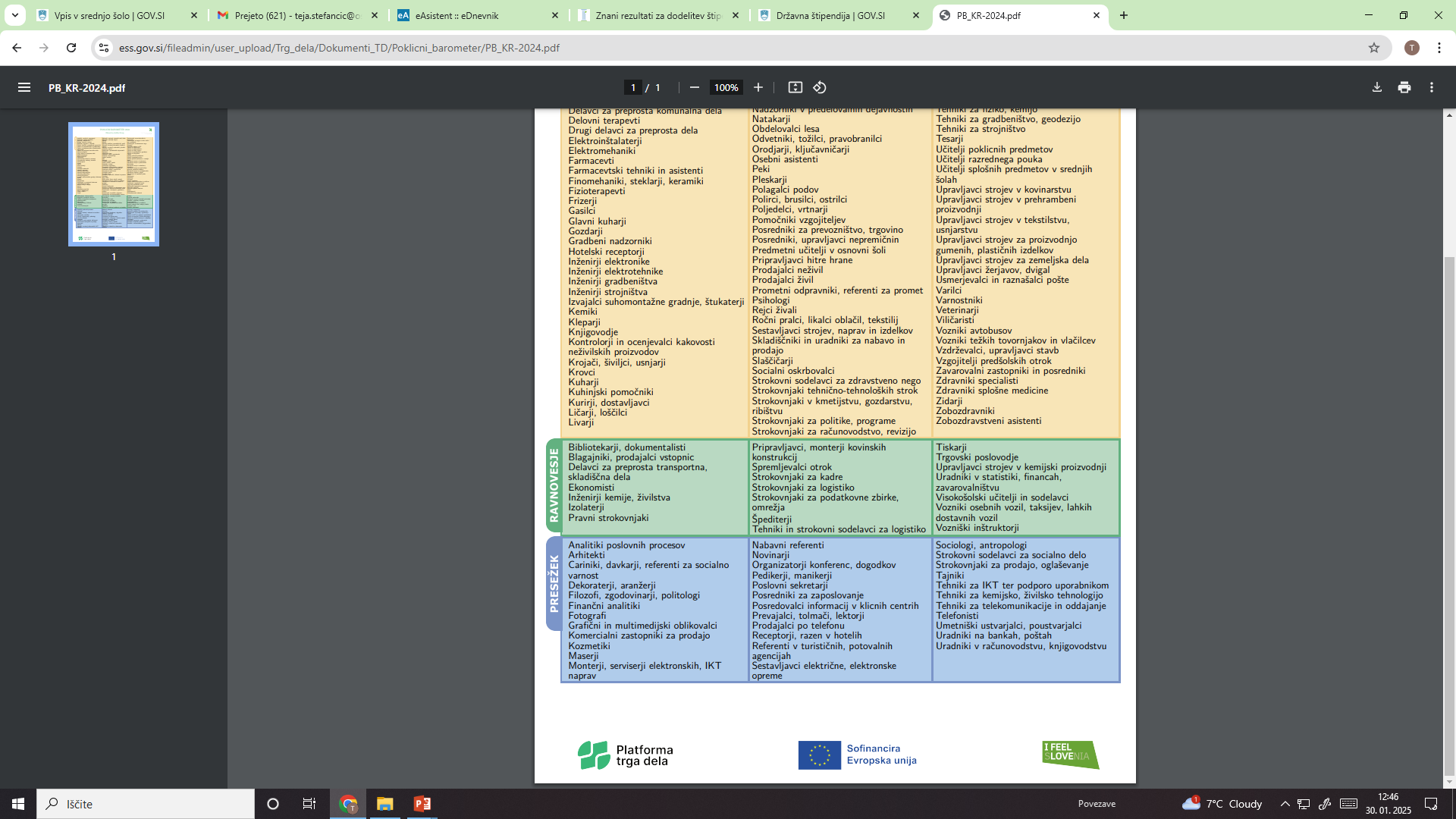 Brezposelni mladi v starosti od 15 do 29 let, 
po doseženi izobrazbi
Prosta delovna mesta po področjih dejavnosti
Gibanje registrirane brezposelnosti
Stopnja registrirane brezposelnosti po statističnih regijah, OKTOBER 2024
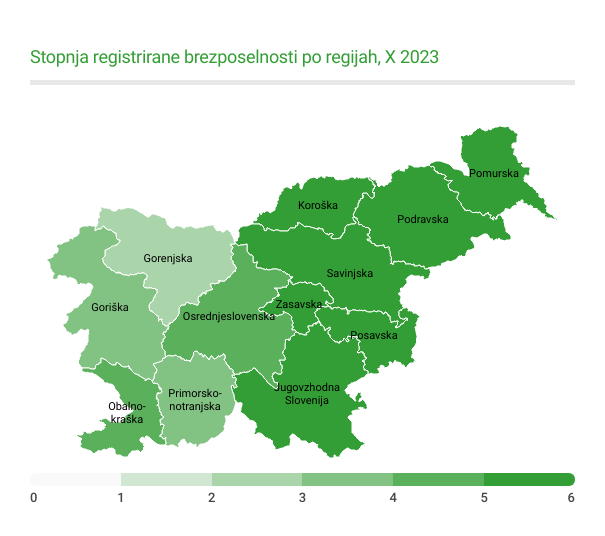 Slovenija: 4,6 %
Stopnja brezposelnosti mladih, 15-24 let (vir: LFS, Eurostat)
EU – 27
Slovenija
Stopnja brezposelnosti mladih, 15-24 let, v državah članicah EU-27, 2. četrtletje 2024 (vir: LFS, Eurostat)
Kako do odločitve, ki bo najboljša?
Pomoč pri pridobivanju različnih informacij iz različnih virov, 
Dovoljenje in zaupanje, da se devetošolec sam odloči in izbere, po kateri poti bo nadaljeval šolanje,
izbira programa, ki ga zmore in ki ga zanima.
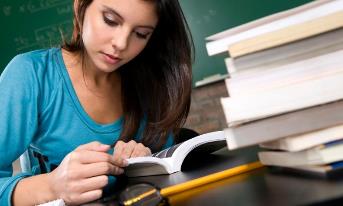 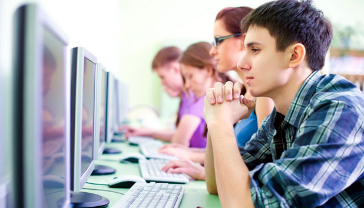 Hvala za pozornost!


Na voljo sem vam 
prek e-pošte: teja.stefancic@os-naklo.si
in telefona: (04) 277 01 16